James Madison
Researched By David
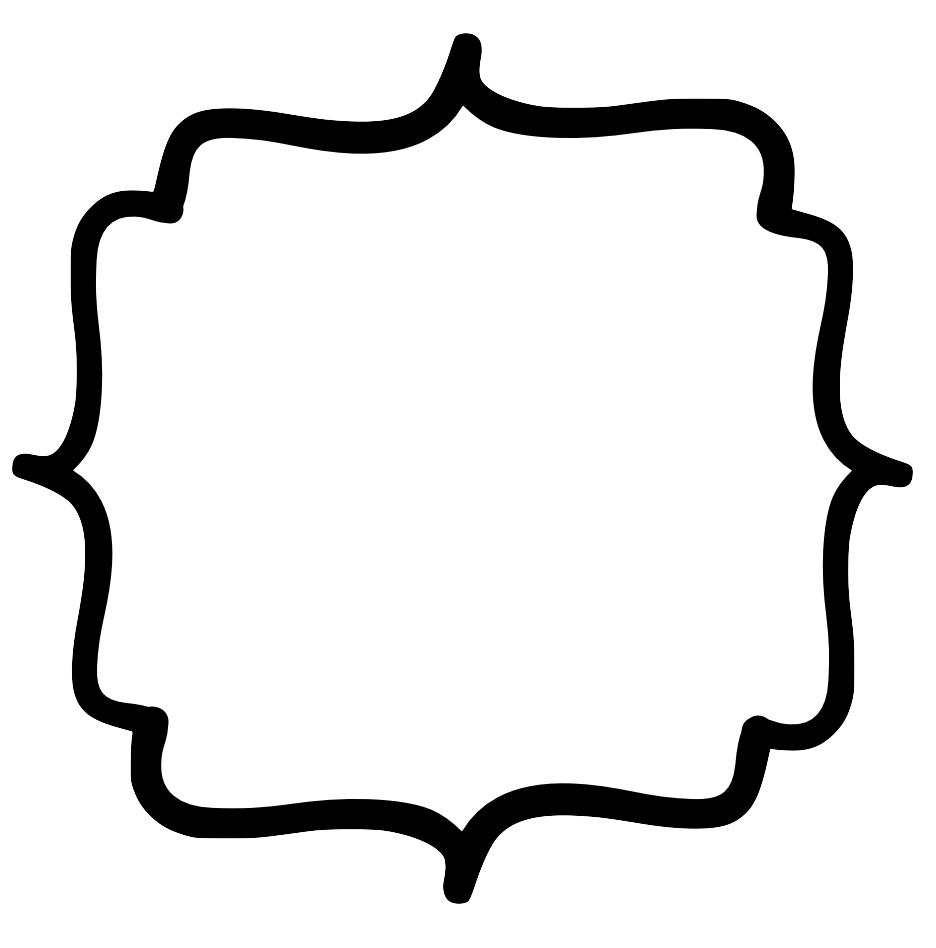 Basic Facts
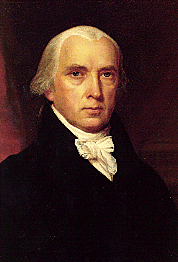 4th President

Born 1751

Died 1836

Years in Office: 1809-1817
Important Information
He helped create the Constitution.
Interesting Facts
James Madison was on the $5,000 bill which is no longer used. 

There were 19 stars on the flag when he left office. 

He was the shortest president. 

He had a macaw for a pet.
James  Madison
Reseaserched by David O’dell